Дети – это мира нежные загадки
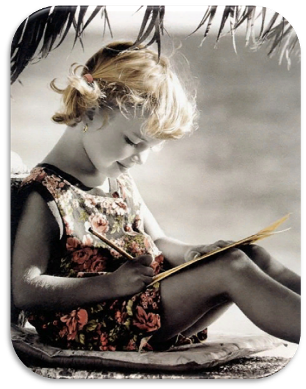 Интерактивная викторина для учащихся 6-9 классов
Автор:
Ольга Михайловна Степанова
учитель английского языка 
МБОУ «Цивильская СОШ №1 
имени Героя Советского Союза М.В. Силантьева»
города Цивильск Чувашской Республики
2018
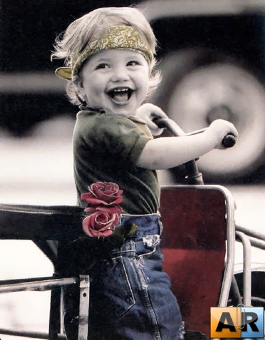 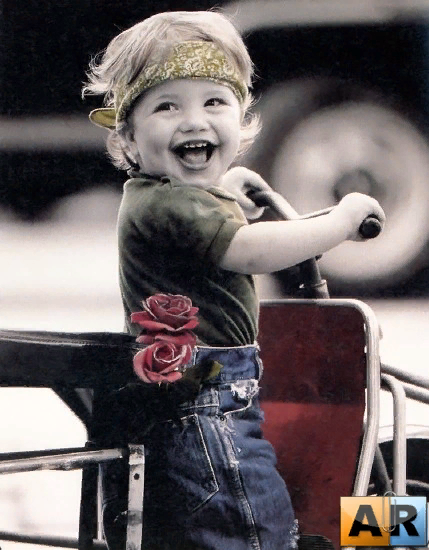 Дети — это взгляды глазок боязливых,
Ножек шаловливых по паркету _______ ,
стук
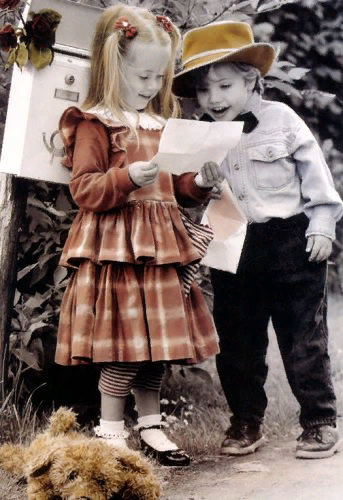 мир
Дети — это солнце в пасмурных мотивах,
Целый ______
гипотез радостных наук.
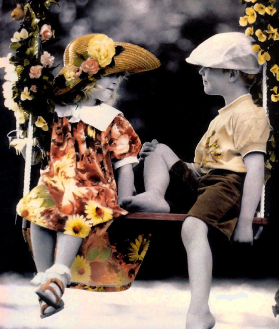 беспорядок
Вечный _____________в золоте колечек,
Ласковых словечек шепот в полусне,
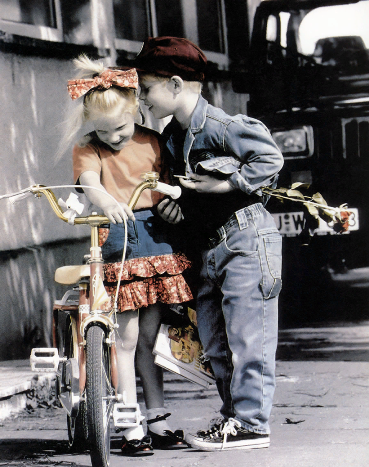 картинки
Мирные ____________птичек и овечек,
Что в уютной детской дремлют на стене.
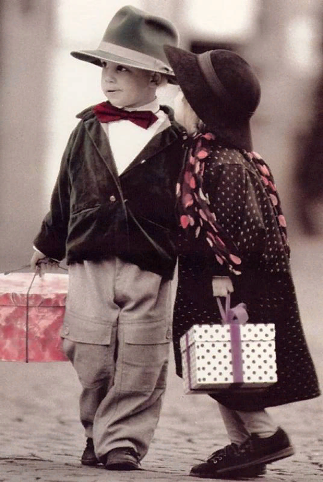 Дети — это вечер, вечер на диване,
Сквозь окно, в тумане, ____________ фонарей,
блёстки
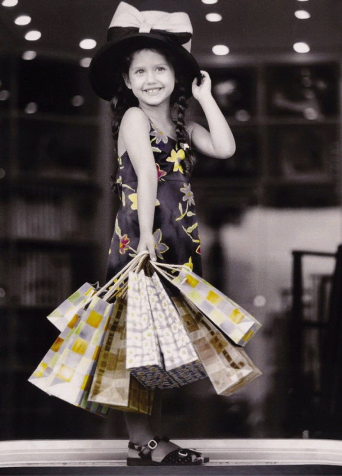 голос
Мерный _________ сказки о царе Салтане,
О русалках-сестрах сказочных морей.
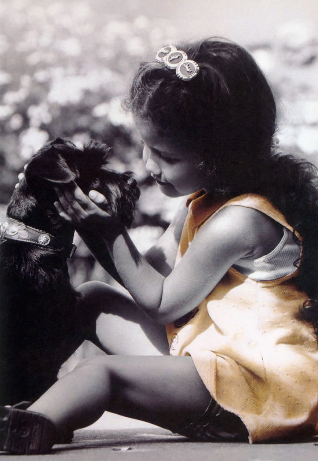 миг
Дети — это отдых, ________ покоя краткий,
Богу у кроватки трепетный обет,
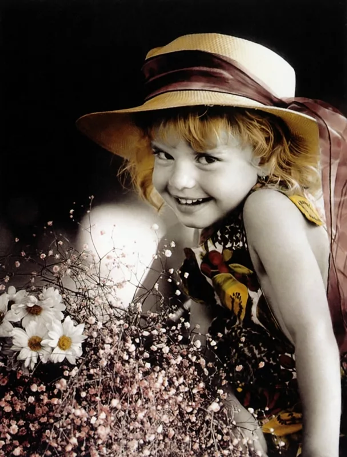 Дети — это мира нежные загадки,
И в самих загадках кроется _________ !
ответ
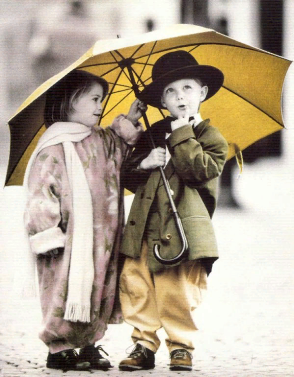 Вот такие они – дети!
Олень
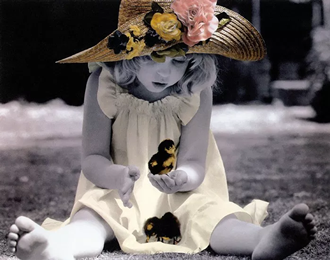 Вы прочитали 
стихотворение 
Марины 
Цветаевой 
«Мирок»
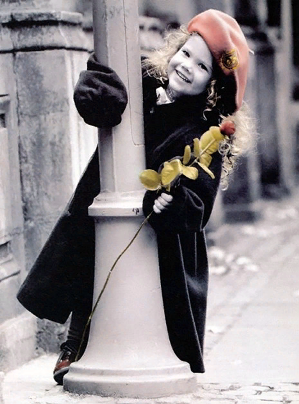 В презентации использованы работы детского фотографа  Кима Андерсена.
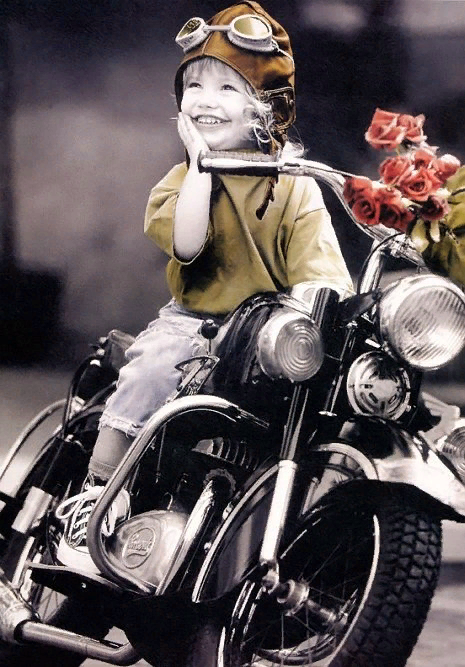 Спасибо 
за 
внимание!
Олень
Источник: 
Цветаева М Мирок http://slova.org.ru/cvetaeva/mirok/
Изображения взяты на сайте    http://yandex.ru 	
Условия использования сайта https://yandex.ru/legal/fotki_termsofuse/